ケアマネジャーの皆様
利用者さんのことでの悩みや困りごと
ありませんか？
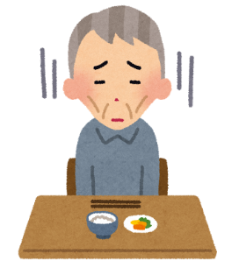 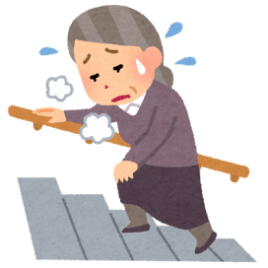 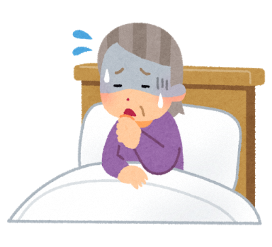 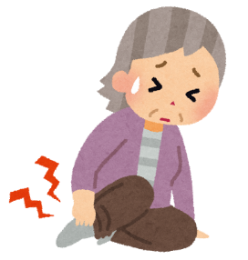 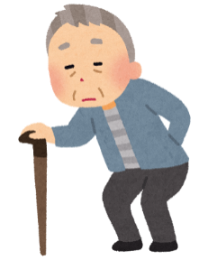 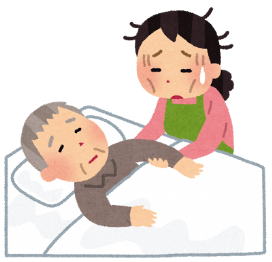 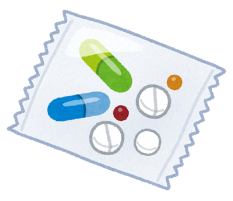 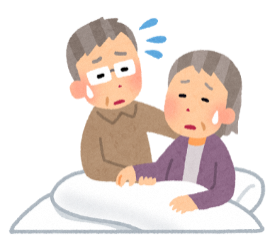 利用者さんについてこんな事、気になっていませんか？
・食欲が落ちてきている気がする
・自宅で何度も転んでいるみたい
・病状が進行しているような気がする
・入退院を繰り返すようになった
・残薬がバラバラ
・ご家族の疲労も心配　　
・いつもと何か様子が違う感じがする
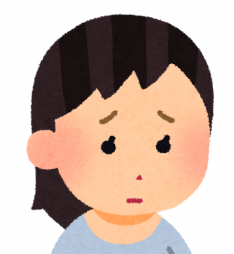 ケアマネジャー
Aさん
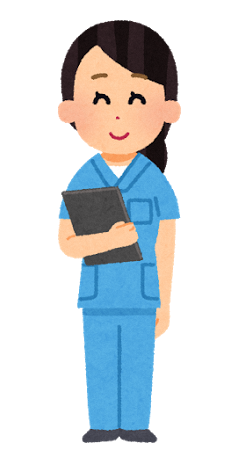 地域の訪問看護ステーションに
ぜひ、ご相談ください
  ☎
訪問看護に関する問合せ先
☎神奈川県看護協会 　訪問看護従事者相談窓口
　　　　　 　　　　　　　　　　　　　　　　　　　　　
☎神奈川県訪問看護ステーション協議会　 
☎横浜在宅看護協議会（横浜市内のみ)
045-263-2934
045-671-9103
080-6680-1133
チラシの問合せ先：神奈川県医療整備・人材課人材確保ｸﾞﾙｰﾌﾟ　045-210-1111(代)
訪問看護サービス導入のめやす
◆訪問看護導入の「めやす」となる項目を以下に示します。＊
　◆療養生活を継続するとともに、状態悪化を防ぐためにも、
　　早めに、訪問看護ステーションへご相談ください。
　◆必要に応じて、医師・歯科医師・薬剤師等と連携し、
　　利用者さんが安心して暮らせる支援体制づくりをお手伝いします。

【食事・栄養】
　□食事の摂取量が少ない　　□食事療法が必要　
　□水分の摂取量が少ない　　□脱水をおこしやすい　　□誤嚥しやすい

【排泄】
　□排尿障害がある　　□排便のコントロールがうまくできない　　□浣腸や摘便が必要

【清潔】
　□入浴や清拭の介助が必要　　□口腔内の清潔が保てない

【移動】
　□転倒の既往がある　　□移動時に介助が必要　　□一人で起き上がれない

【医療管理】
　□酸素を使用している　　□人工呼吸器　　□吸引
　□経管栄養　　□インスリン療法等の自己注射　　□点滴　
　□尿路系管理（膀胱瘻、留置カテーテル、自己導尿）　　□ストマケア
　□疼痛コントロール　　□服薬の管理が必要
　　　
【疾患や病状】
　□ターミナル期　　□創や褥瘡がある　　□難病や進行性の疾患
　□慢性疾患のコントロールが不良　　□リハビリテーションが必要　　
　□入退院をくりかえしている

【その他の状況】
　□一人暮らし　　□介護度が高い　　□予防的な関わりが必要である
　□介護者の精神的支援が必要である
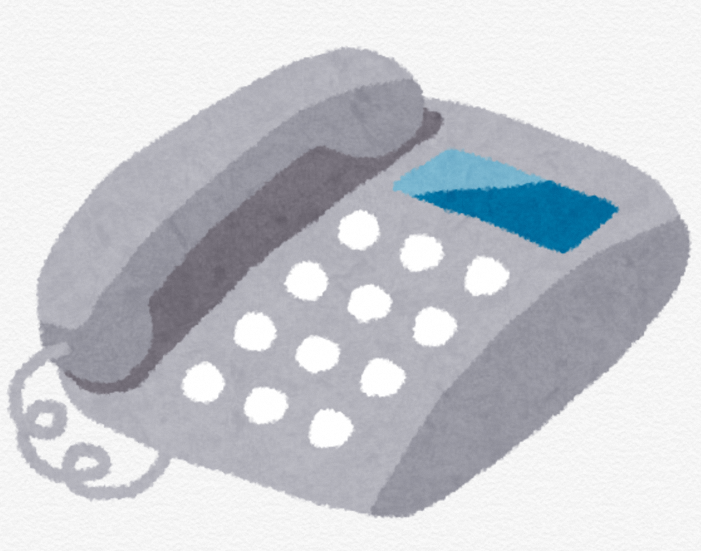 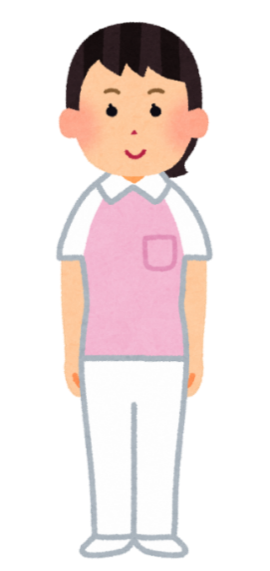 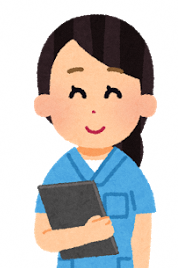 ケアマネジャー
Aさん
＊「めやす」となる項目は、
神奈川県訪問看護推進協議会　「地域包括ケアにおける訪問看護の活用についての実態調査報告書」（平成28年3月）より、主な項目を抜粋し作成しています。